7th Grade Math Warm-ups
Week of December 5-9, 2016
Warm-up Monday, December 5, 2016
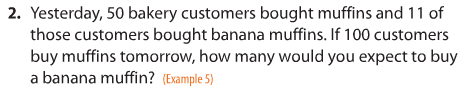 Warm-up Tuesday, December 6, 2016
Use a list or a tree to determine the sample space
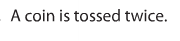 Warm-up Wednesday, December 7, 2016
Use a list or a tree to determine the sample space
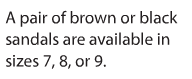 Warm-up Thursday, December 8, 2016
Use a list or a tree to determine the sample space
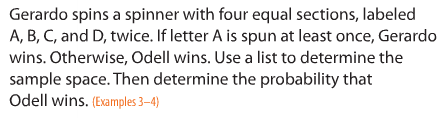 Warm-up Friday, December 9, 2016
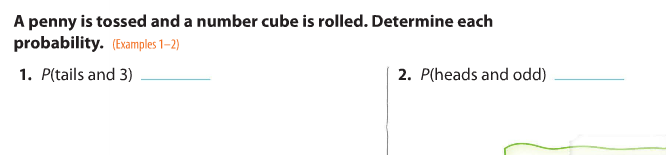 Pre-AP 7th Grade Math Warm-ups
Week of December 5-9, 2016
PreAP Warm-up Monday, December 5, 2016
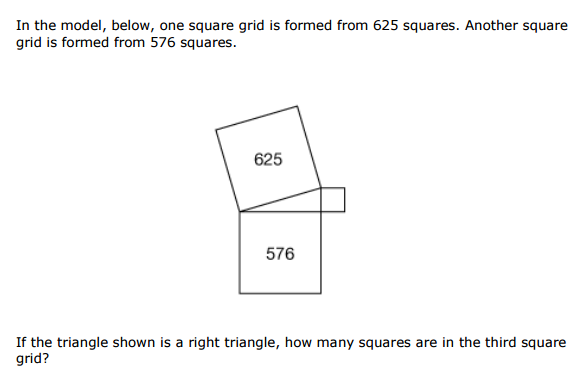 Pre-AP warm-up Tuesday, December 6, 2016
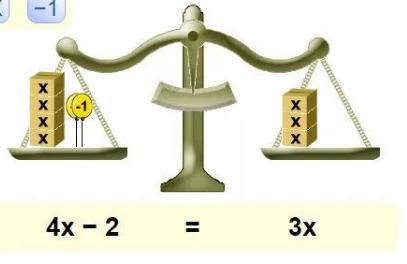 Pre-AP warm-up Wednesday, Dec. 7, 2016
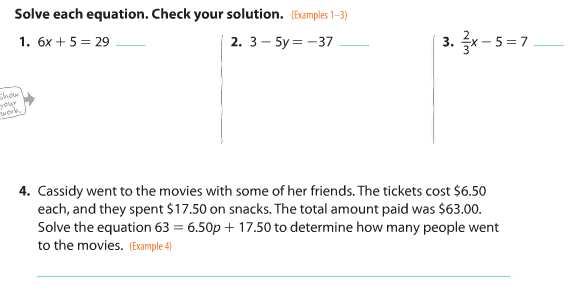 Pre-AP Warm-up Thursday, Dec. 8, 2016
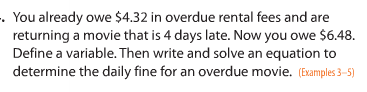 Pre-AP warm-up Friday, December 9, 2016
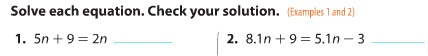